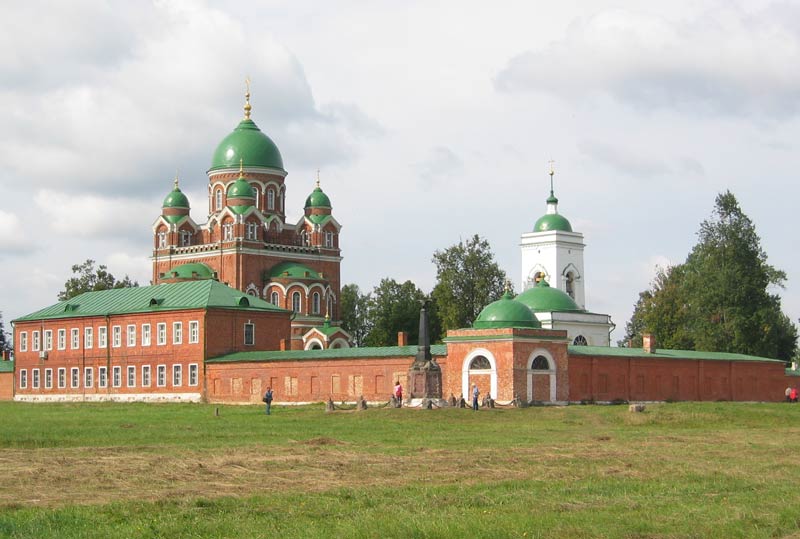 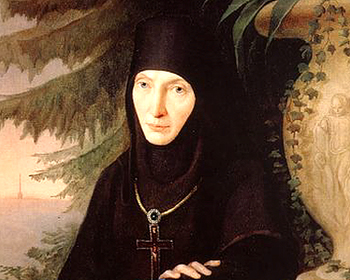 Две жизни
Маргариты Тучковой
Работа выполнена ученицей 10 класса
ГБОУ СОШ  с. Зуевка
Дешиной Марией
Цель: систематизация сведений о М.М.Тучковой и ознакомление учащихся школы с её жизнью.
Задачи:1. Собрать необходимую информацию, связанную с Маргаритой Тучковой;2. Выяснить, знают ли учащиеся: кем является Маргарита Тучкова;3. Полученные результаты оформить в виде мультимедийной презентации;4. Выступить с презентацией «Две жизни Маргариты Тучковой» на Варваринских чтениях.
Знаете ли вы, кто такая Маргарита Тучкова?
Маргарита Михайловна Тучкова – основательница Спасо – Бородинского монастыря
"Ах, на гравюре полустертой,В один великолепный миг,Я видела, Тучков Четвертый,Ваш нежный лик,И вашу стройную фигуру,И золотые ордена...И я, поцеловав гравюру,Не знала сна..."                        М.И.Цветаева
Генерал Александр Тучков - IV
Спас Нерукотворный
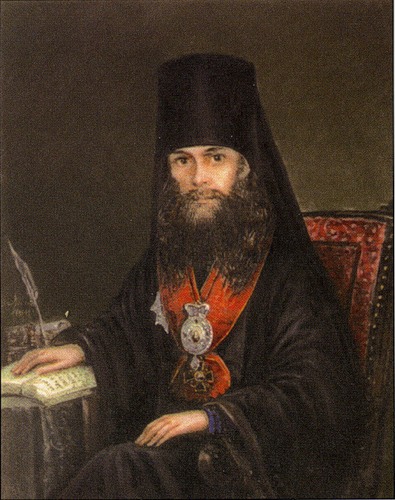 Митрополит 
Московский и Коломенский 
Филарет (Дроздов)
«Святая святых..»
Церковь Спаса Нерукотворного
Спасо – Бородинская обитель
«Памятник воинской доблести, памятник любви»